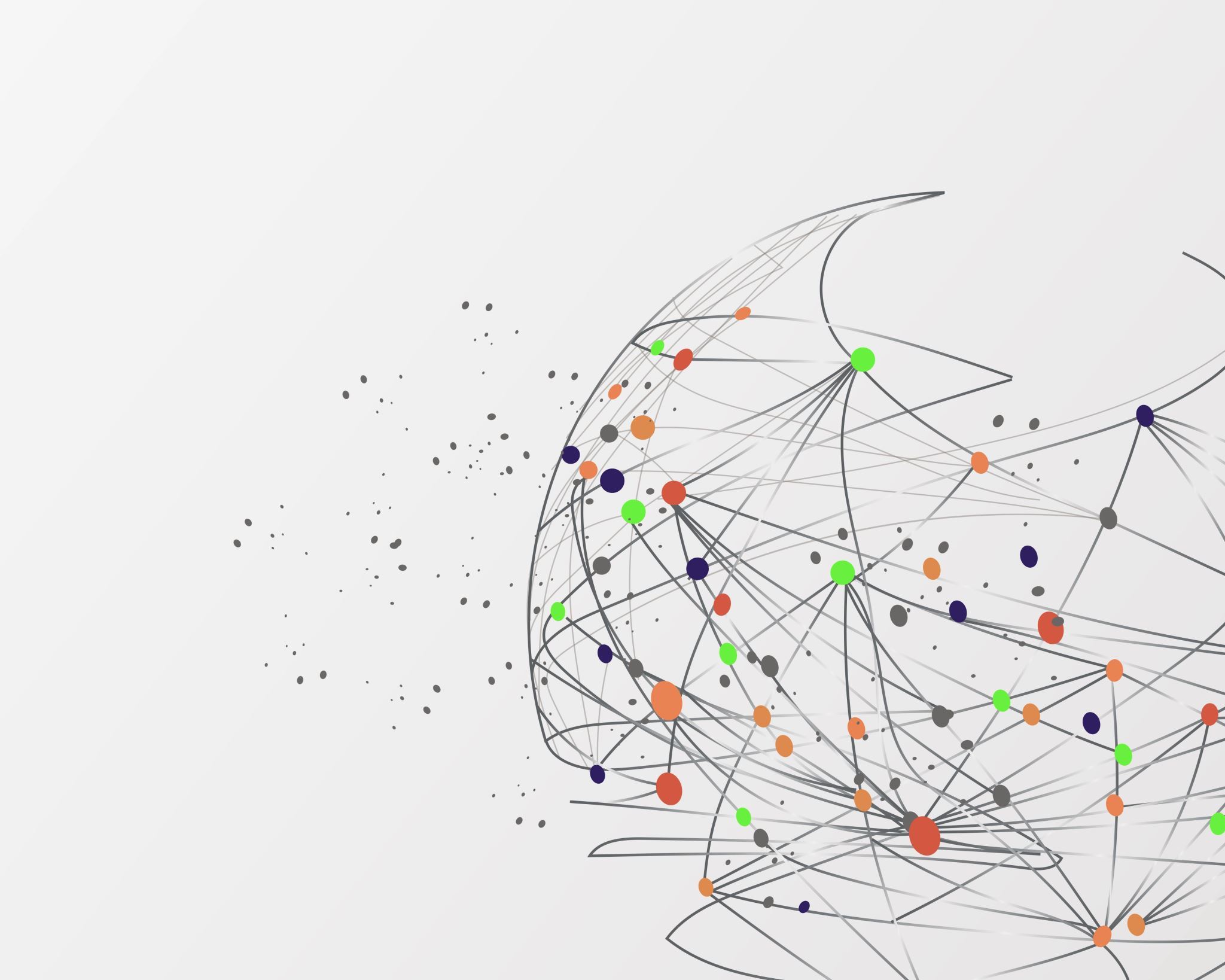 Czech Online ExpoCRM Sandra Fanta
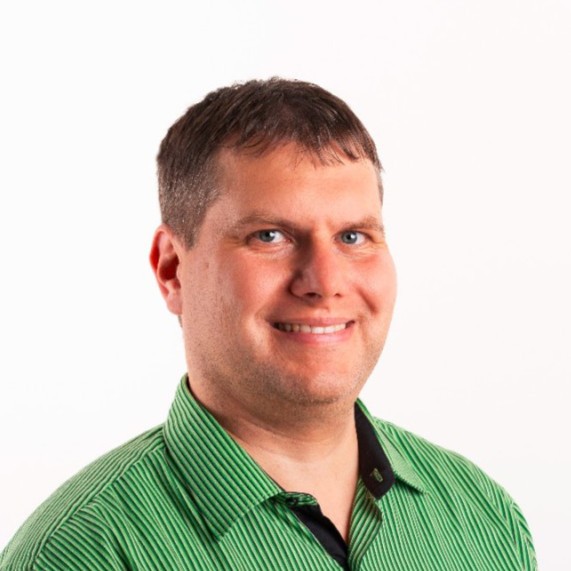 CRM
Přednášející - Štěpán Musil
Ředitel Anabix CRM
Pomáha firmám a podnikatelům s tvorbou marketingové a prodejní strategie s využitím segmentace zákazníků a komunikačních map
CRM
Customer Relationship Management (řízení vztahů se zákazníky)
 Shromažďuje veškeré údaje o zákaznících 
 K osobě nebo firmě můžete nahrát i dokumenty, poznámky a úkoly ze schůzek, nabídky, objednávky, prezentace či faktury
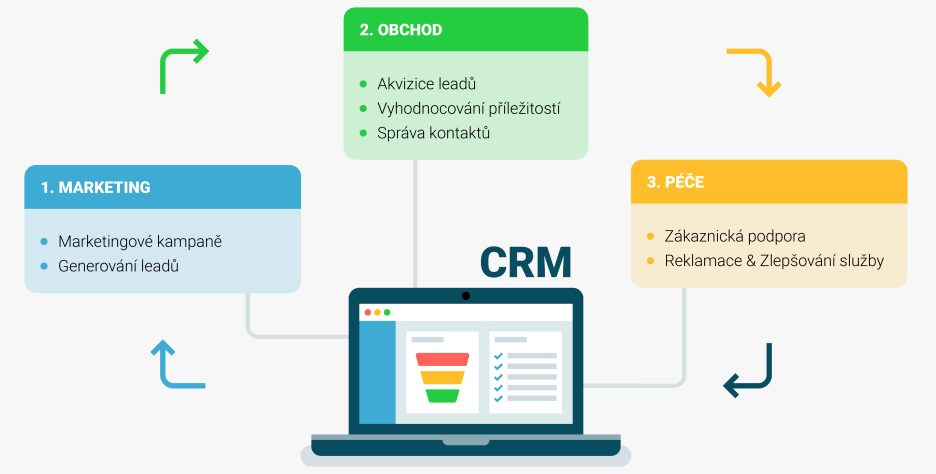 CRM strategie ovlivňuje to, jak:
značka na potenciálního zákazníka působí,
obchodníci potenciálního zákazníka oslovují,
se o zákazníka firma stará po první koupi,
si během dalších nákupů firma udržuje zákazníkovu loajalitu
se dokáže firma se zákazníkem rozloučit.
Výhody CRM
Děkuji za pozornost